SU Finance Jargon Buster
Test your knowledge on frequently used finance terms
Jargon Buster
Invoice – issued by the seller or supplier of goods or services, shows the amount that needs to be paid over
Purchase order – a ‘promise’ to pay, authorised by those who are going to pay for the service/goods
Supplier – the person or company supplying goods or services (i.e. an instructor or venue)
Customer – A person who buys goods or services
SGF – Student Group Finance - this is the system you will claim reimbursements through for purchases for your club or society
Reimbursement – a claim for expenses of purchases for a club or society
Credit – income (money INto your account)
Debit – expenditure (money OUT of your account)
Sage – the SU financial management system, where all financial transactions are recorded and reports can be generated
MSL – the SU membership system for all transactions to do with memberships, session fees, events, purchases for members of your group
Grant Funding – various ‘pots’ of money that are available for you to apply for to support your activities (see the SU website for more details)
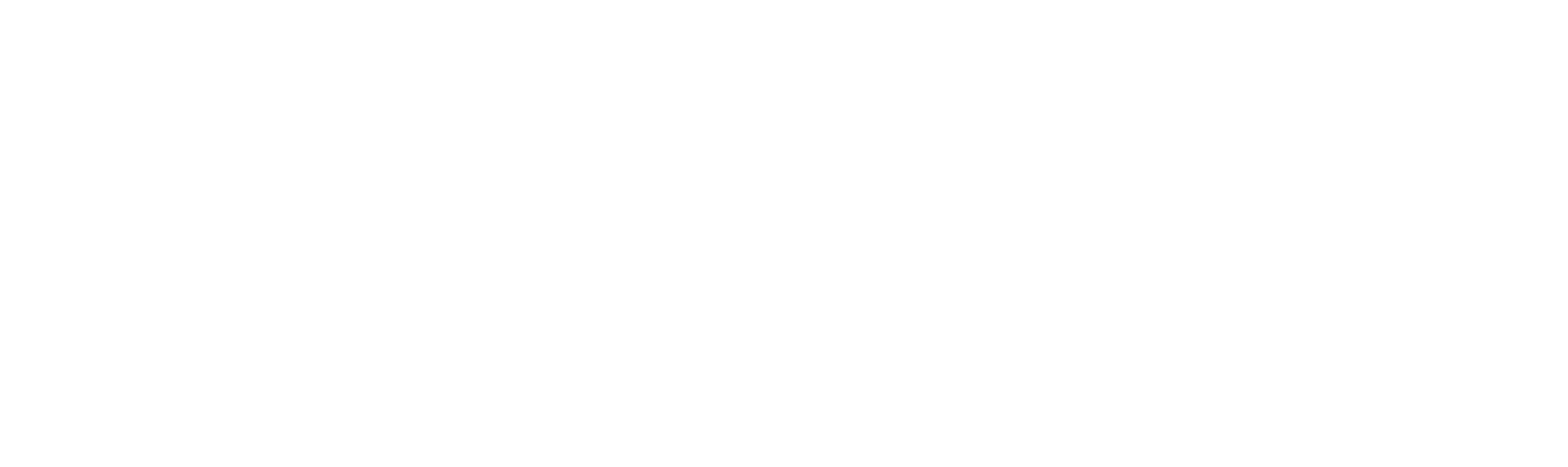 Thanks for looking